Федеральное государственное бюджетное образовательное учреждение 
высшего образования «Красноярский государственный медицинский университет имени профессора В.Ф. Войно-Ясенецкого» 
Министерства здравоохранения Российской ФедерацииФармацевтический колледж







Выполнил: студентка 
Отделения «Сестринское дело»
209 группы Саар Кристина
Проверил: Битковская В.Г.

Красноярск,2020
Тема: Планирование семьи.
Репродуктивное здоровье
Это состояние полного физического,умственного и социальногоблагополучия, а не просто отсутствиеболезней или недугов во всех вопросах,касающихся репродуктивной системы иее функций и процессов
2
Планирование семьи
Планирование семьи – это возможностьсупружеских пар и индивидуумовсвободно и с чувством ответственностирешать вопросы о количестве ивремени рождения детей и иметьинформацию и средства позволяющиесделать этот выбор сознательно сиспользованием всего диапазонабезопасных и эффективных методов.Планирование семьи включает принципдобровольного регулированиярождаемости.
3
Планирование семьи – это комплексмедико – социальных мероприятий,обеспечивающих снижениезаболеваемости и сохранение жизни издоровья женщин и детей.Впервые в 1952 году была созданаМеждународная федерация«Планирование семьи», охватывающаясвоей деятельностью более 140 странмира
4
Значимость планирования семьи определяется
• Большим числом абортов, остающихсяосновным способом регулированиярождаемости и являющихся главнымфактором снижения репродуктивногопотенциала страны;• Значительным ростом ЗППП, особенно средиподростков и молодежи;
• Постепенным ухудшением состояния здоровьябеременных женщин и рожениц, что взначительной мере определяет высокийуровень материнской и перинатальнойсмертности;• Недостаточной обеспеченностьюсовременными методами контрацепции;• Низким уровнем репродуктивной культурыграждан, связанным с недостаточнойинформированностью в этой сфере, в томчисле и молодежи.
5
Цель планирования семьи:
• Снизить частоту незапланированныхбеременностей и искусственных абортов;• Снизить материнскую и перинатальнуюсмертность;• Снизить уровень акушерской игинекологической патологии, в том числезлокачественных новообразований
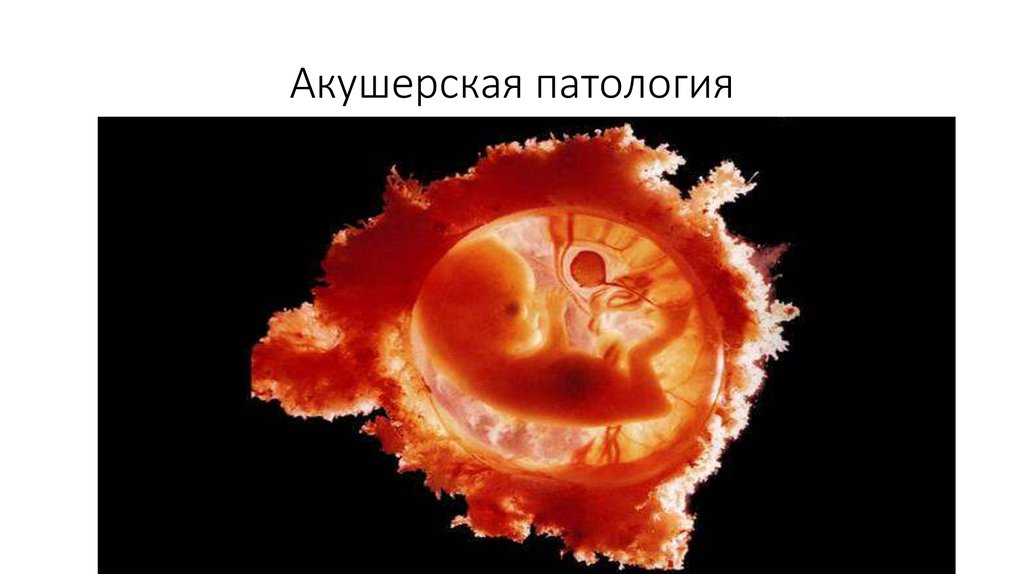 6
Риск материнской и перинатальной смертности возрастает при:
Беременность до 18 лет;Беременность старше 35 лет;Интергенетический интервал менее 2летМногократные роды;Беременность при экстрагенитальныхзаболеваниях и в группе женщин высокогориска.
7
Планирование семьи включает в себя комплекс мероприятии, способствующих решению следующих задач:
1.Избежать нежелательныхбеременностей;2.Иметь только желанныхдетей;3.Регулировать интервалымежду беременностями;4.Контролировать выборвремени рождения ребенка взависимости от возрастародителей
8
5 основных принципов планирования семьи
•Предупреждение подростковой беременности;•Профилактика беременностей у женщинстарше 35 лет;• Соблюдение интергенетического интервала;•Выделение многорожавших в группу риска, спроведение профилактических мероприятий;•Оздоровление женщин с экстрагенитальнойпатологией
9
Консультирование по планированиюсемьи - это конфиденциальноеобщение с клиентом, в ходе которогоконсультант представляет информациюо различных методах контрацепции ипомогает принять добровольное иосознанное решение о применении тогоили иного метода контрацепции.
10
Спасибо за внимание!
11